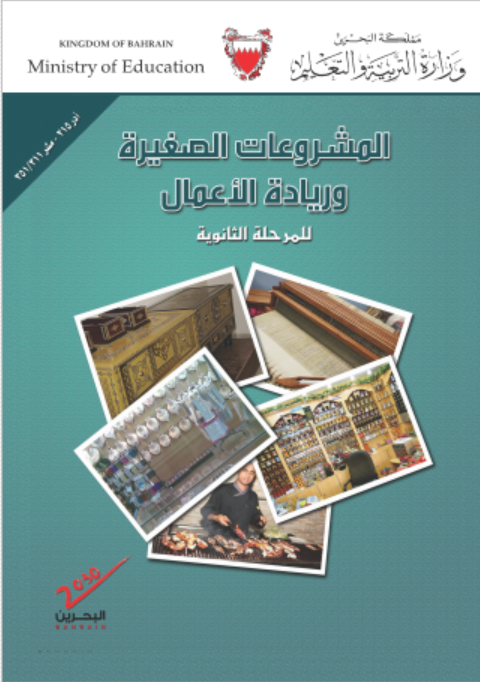 المشروعات الصغيرة وريادة الأعمالادر 215 / 806 / 808
مسار التوحيد الفصل الدراسي الثاني – الثالث الثانوي (تجاري)
مسار الفني والمهني (التلمذة) -  الفصل الدراسي الثاني
مسار الفني والمهني (الصناعي) - الفصل الدراسي الأول والثاني
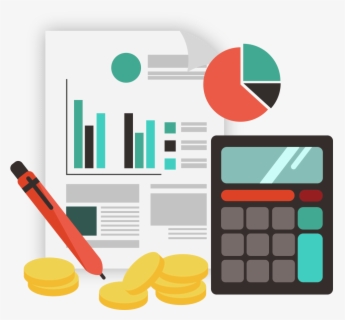 الوحدة الثامنة
المهارات المحاسبية للمشروعات الصغيرة
الفصل الثاني عشر
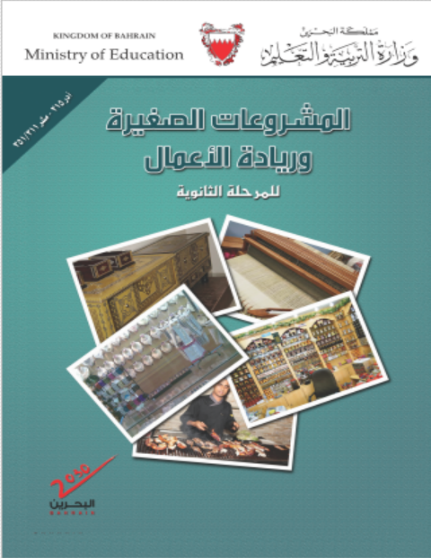 ما المهارات المحاسبية التي يحتاج إليها مشروعي الصغير؟ 2
الصفحات من 157-166
الدرس:  ما المهارات المحاسبية التي يحتاج إليها مشروعي الصغير؟  (2)                             المشروعات الصغيرة وريادة الأعمال                    ادر 215/806/808
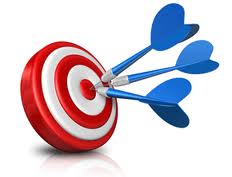 أهـداف الدرس
يتوقع من الطالب بعد دراسة هذا الفصل أن:
يُعرِّف الميزانية العمومية.
يوضح أهمية حفظ ومراقبة المخزون.
الدرس:  ما المهارات المحاسبية التي يحتاج إليها مشروعي الصغير؟  (2)                             المشروعات الصغيرة وريادة الأعمال                    ادر 215/806/808
الميزانية العمومية
الميزانية العمومية Balance Sheet
هي قائمة توضح المركز المالي للمشروع في فترة محددة، وتحتوي على الأصول، والخصوم، وحقوق الملكية (رأس المال).
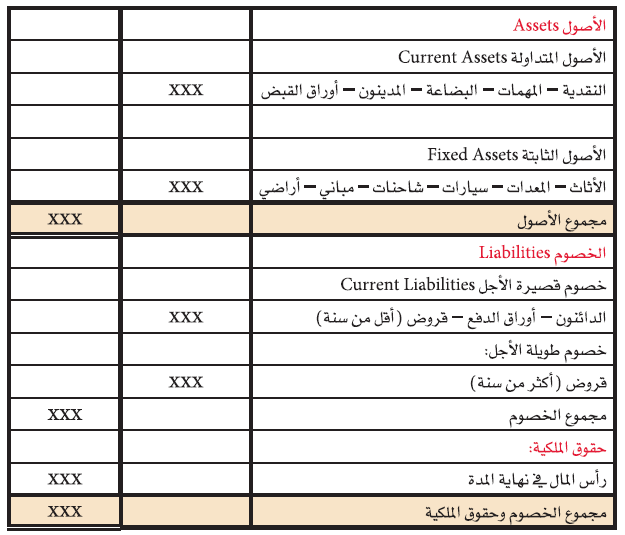 الدرس:  ما المهارات المحاسبية التي يحتاج إليها مشروعي الصغير؟  (2)                             المشروعات الصغيرة وريادة الأعمال                    ادر 215/806/808
القوائم المالية
مِثــال
أستخرجت البيانات الاتية من الدفاتر الخاصة بشركة الجناحي لخدمات النقل، خلال شهر مايو 2011م (المبالغ بالدينار البحريني):
الدرس:  ما المهارات المحاسبية التي يحتاج إليها مشروعي الصغير؟  (2)                             المشروعات الصغيرة وريادة الأعمال                    ادر 215/806/808
شركة الجناحي لخدمات النقل
الميزانية العمومية
 في 31 يوليو 2011م
مِثــال
الدرس:  ما المهارات المحاسبية التي يحتاج إليها مشروعي الصغير؟  (2)                             المشروعات الصغيرة وريادة الأعمال                    ادر 215/806/808
اختبر معلوماتك
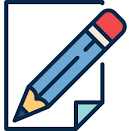 إختر الإجابة الصحيحة: 
أستخرجت الأرصدة التالية من الدفاتر الخاصة بشركة تايلوس خلال السنة المنتهية في 31 ديسمبر 2018م (المبالغ بالدينار البحريني):



قيمة إجمالي الأصول:
12350
11050
11550
9050
الدرس:  ما المهارات المحاسبية التي يحتاج إليها مشروعي الصغير؟  (2)                             المشروعات الصغيرة وريادة الأعمال                    ادر 215/806/808
اختبر معلوماتك
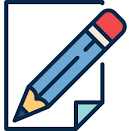 إختر الإجابة الصحيحة: 
أستخرجت الأرصدة التالية من الدفاتر الخاصة بشركة تايلوس خلال السنة المنتهية في 31 ديسمبر 2018م (المبالغ بالدينار البحريني):



قيمة إجمالي الخصوم:
4200
2000
2150
7900
الدرس:  ما المهارات المحاسبية التي يحتاج إليها مشروعي الصغير؟  (2)                             المشروعات الصغيرة وريادة الأعمال                    ادر 215/806/808
اختبر معلوماتك
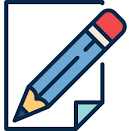 أدرس البيانات التالية ثم احسب المطلوب من خلالها (المبالغ بالدينار البحريني):
احسب التالي:
تأكد من إجابتك
الدرس:  ما المهارات المحاسبية التي يحتاج إليها مشروعي الصغير؟  (2)                             المشروعات الصغيرة وريادة الأعمال                    ادر 215/806/808
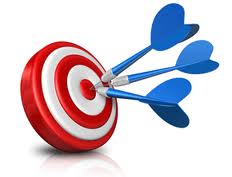 أهـداف الدرس
يتوقع من الطالب بعد دراسة هذا الفصل أن:
يُعرِّف الميزانية العمومية.
يوضح أهمية حفظ ومراقبة المخزون.
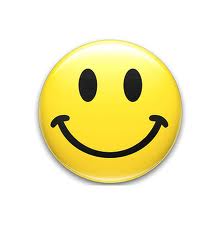 الدرس:  ما المهارات المحاسبية التي يحتاج إليها مشروعي الصغير؟  (2)                             المشروعات الصغيرة وريادة الأعمال                    ادر 215/806/808
حفظ ومراقبة المخزون
تعريف المخزون
جميع المنتجات التي يقوم المشروع الصغير ببيعها، هو أيضاً جميع المواد الأولية، الأغذية أو الأجزاء التي يبقيها عملك ويستعملها لتصنيع المنتجات أو تقديم الخدمات في الفترة المستقبلية.
الدرس:  ما المهارات المحاسبية التي يحتاج إليها مشروعي الصغير؟  (2)                             المشروعات الصغيرة وريادة الأعمال                    ادر 215/806/808
حفظ ومراقبة المخزون
مراقبة المخزون
تنظيم طريقة تعاملك مع:
الدرس:  ما المهارات المحاسبية التي يحتاج إليها مشروعي الصغير؟  (2)                             المشروعات الصغيرة وريادة الأعمال                    ادر 215/806/808
فكِر و ابحث
ما أهمية عملية مراقبة المخزون؟
الدرس:  ما المهارات المحاسبية التي يحتاج إليها مشروعي الصغير؟  (2)                             المشروعات الصغيرة وريادة الأعمال                    ادر 215/806/808
حفظ ومراقبة المخزون
الدرس:  ما المهارات المحاسبية التي يحتاج إليها مشروعي الصغير؟  (2)                             المشروعات الصغيرة وريادة الأعمال                    ادر 215/806/808
حفظ ومراقبة المخزون
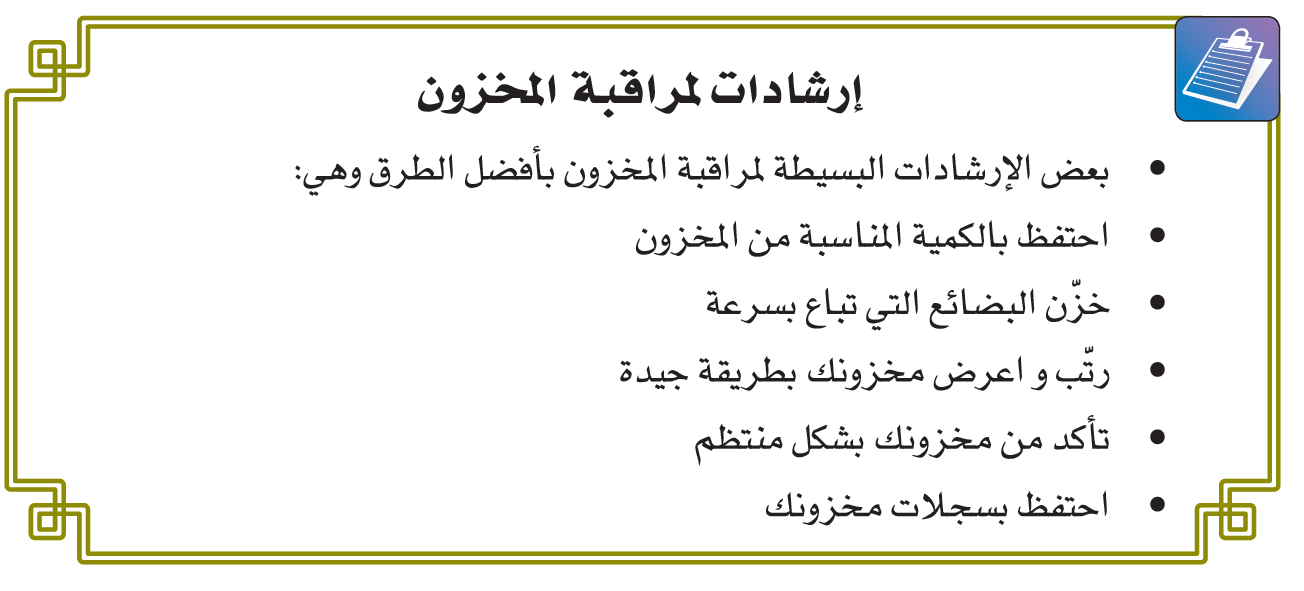 الدرس:  ما المهارات المحاسبية التي يحتاج إليها مشروعي الصغير؟  (2)                             المشروعات الصغيرة وريادة الأعمال                    ادر 215/806/808
حفظ و مراقبة المخزون
سجلات المخزون
تسجيل كلٍ من:
المخزون الصادر
المخزون الوارد
الدرس:  ما المهارات المحاسبية التي يحتاج إليها مشروعي الصغير؟  (2)                             المشروعات الصغيرة وريادة الأعمال                    ادر 215/806/808
فكِر و ابحث
ما المقصود بجرد المخزون؟
الدرس:  ما المهارات المحاسبية التي يحتاج إليها مشروعي الصغير؟  (2)                             المشروعات الصغيرة وريادة الأعمال                    ادر 215/806/808
حفظ ومراقبة المخزون
جرد المخزون
العدّ الفعلي لمحتويات المخزون من السلعة في المشروع وتسجيله على ورقة سجل المخزون.
الدرس:  ما المهارات المحاسبية التي يحتاج إليها مشروعي الصغير؟  (2)                             المشروعات الصغيرة وريادة الأعمال                    ادر 215/806/808
حفظ ومراقبة المخزون
فوائد عملية جرد المخزون
تساعدك عملية جرد المخزون في حالات:
1- إذا كان هناك مخزون مفقود، وتحديد الكمية المفقودة.
2- إذا كان هناك مخزون تالف أو في حالة سيئة.
3- تحديد أي البضائع تم بيعها بسرعة وأيها تم بيعها ببطء.
4- تحديد المواد والأجزاء كثيرة الاستعمال وقليلة الاستعمال.
5- تحديد الحالات التي تحتاج فيها إلى إعادة طلب المخزون.
الدرس:  ما المهارات المحاسبية التي يحتاج إليها مشروعي الصغير؟  (2)                             المشروعات الصغيرة وريادة الأعمال                    ادر 215/805/808
اختبر معلوماتك
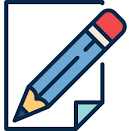 إختر الإجابة الصحيحة: 
هو العد الفعلي لجميع المخزون من السلعة في المشروع وتسجيله على ورقة سجل المخزون:
1- جرد المشتريات
2- جرد المخزون
3- جرد المبيعات
4- جرد العملاء
الدرس:  ما المهارات المحاسبية التي يحتاج إليها مشروعي الصغير؟  (2)                             المشروعات الصغيرة وريادة الأعمال                    ادر 215/806/808
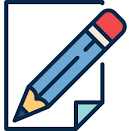 اختبر معلوماتك
من فوائد عملية جرد المخزون أنها تساعد في تحديد إذا كان هناك مخزون تالف أو في حالة سيئة.
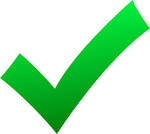 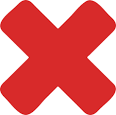 الدرس:  ما المهارات المحاسبية التي يحتاج إليها مشروعي الصغير؟  (2)                             المشروعات الصغيرة وريادة الأعمال                    ادر 215/806/808
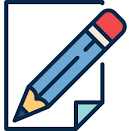 اختبر معلوماتك
أكتب المصطلح المناسب:
تأكد من إجابتك
الدرس:  ما المهارات المحاسبية التي يحتاج إليها مشروعي الصغير؟  (2)                             المشروعات الصغيرة وريادة الأعمال                    ادر 215/806/808
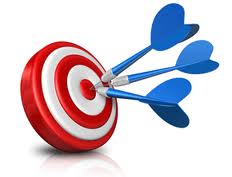 أهـداف الدرس
يتوقع من الطالب بعد دراسة هذا الفصل أن:
يُعرِّف الميزانية العمومية.
يوضح أهمية حفظ ومراقبة المخزون.
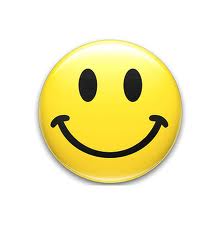 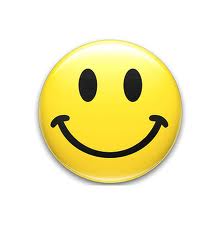 الدرس:  ما المهارات المحاسبية التي يحتاج إليها مشروعي الصغير؟  (2)                             المشروعات الصغيرة وريادة الأعمال                    ادر 215/806/808
نهاية الفصل الثاني عشر

شكراً لكم ،، وفقكم الله
الدرس:  ما المهارات المحاسبية التي يحتاج إليها مشروعي الصغير؟  (2)                             المشروعات الصغيرة وريادة الأعمال                    ادر 215/806/808
توضيح الحل:
إجمالي الأصول = 750 + 6400 + 600 + 500 + 800 + 2500 = 11550 دينار
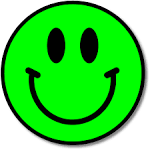 ممتاز! إجابة صحيحة
الرجوع
الدرس:  ما المهارات المحاسبية التي يحتاج إليها مشروعي الصغير؟  (2)                             المشروعات الصغيرة وريادة الأعمال                    ادر 215/806/808
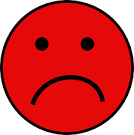 حاول مرة أخرى
الرجوع
الدرس:  ما المهارات المحاسبية التي يحتاج إليها مشروعي الصغير؟  (2)                             المشروعات الصغيرة وريادة الأعمال                    ادر 215/806/808
توضيح الحل:
إجمالي الخصوم= 6500 + 1400 = 7900 دينار
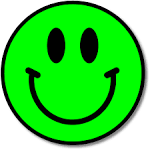 ممتاز! إجابة صحيحة
الرجوع
الدرس:  ما المهارات المحاسبية التي يحتاج إليها مشروعي الصغير؟  (2)                             المشروعات الصغيرة وريادة الأعمال                    ادر 215/806/808
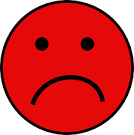 حاول مرة أخرى
الرجوع
الدرس:  ما المهارات المحاسبية التي يحتاج إليها مشروعي الصغير؟  (2)                             المشروعات الصغيرة وريادة الأعمال                    ادر 215/806/808
اختبر معلوماتك
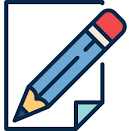 أدرس البيانات التالية ثم أعد المطلوب من خلالها (المبالغ بالدينار البحريني):
احسب التالي:
الرجوع
الدرس:  ما المهارات المحاسبية التي يحتاج إليها مشروعي الصغير؟  (2)                             المشروعات الصغيرة وريادة الأعمال                    ادر 215/806/808
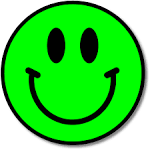 ممتاز! إجابة صحيحة
الرجوع
الدرس:  ما المهارات المحاسبية التي يحتاج إليها مشروعي الصغير؟  (2)                             المشروعات الصغيرة وريادة الأعمال                    ادر 215/806/808
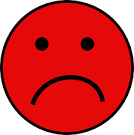 حاول مرة أخرى
الرجوع
الدرس:  ما المهارات المحاسبية التي يحتاج إليها مشروعي الصغير؟  (2)                             المشروعات الصغيرة وريادة الأعمال                    ادر 215/806/808
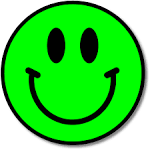 ممتاز! إجابة صحيحة
الرجوع
الدرس:  ما المهارات المحاسبية التي يحتاج إليها مشروعي الصغير؟  (2)                             المشروعات الصغيرة وريادة الأعمال                    ادر 215/806/808
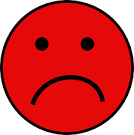 حاول مرة أخرى
الرجوع
الدرس:  ما المهارات المحاسبية التي يحتاج إليها مشروعي الصغير؟  (2)                             المشروعات الصغيرة وريادة الأعمال                    ادر 215/806/808
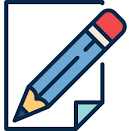 اختبر معلوماتك
أكتب المصطلح المناسب:
الرجوع
الدرس:  ما المهارات المحاسبية التي يحتاج إليها مشروعي الصغير؟  (2)                             المشروعات الصغيرة وريادة الأعمال                    ادر 215/806/808